Zoom Support Meeting Norms
Mute unless you are speaking to the group
Use the chat to ask questions
Be professional and helpful
Be mindful when asking questions about specific situations - don't give out any information that could reveal the identity of a person with a disability
Jeanne Rothermel
 Special Education Compliance Consultant
Serving Parentally Placed Private School Students
September 23, 2021
Please use the Myth of the Month for September 2021 as a companion to this presentation.
Who are Parentally Placed Private School Students?
The IDEA Part B regulations define parentally-placed private school children with disabilities as children with disabilities enrolled by their parents in private, including religious, schools or facilities that meet the definition of elementary school in 34 C.F.R. § 300.13 or secondary school in 34 C.F.R. § 300.36. 

In MO, this includes home-schooled students.
Let’s talk about home schooled students
We have an obligation to offer to provide services.
We cannot tell parents they have to revoke their special education services if they choose to home school.
We have a Child Find obligation to any child living within our district boundaries.
What if we have no proportionate share funds but have home schooled students?
Even without any prop share funds, you have a Child Find obligation.  Proportionate Share funds are not available for Child Find purposes. 
Without current funds, you are not obligated to serve these students
Nothing precludes an LEA from using state/local funds to serve these students
Home schooled students residing in your district boundaries who qualify under IDEA must be reported on the IDEA Part B FER.
Can home schooled students using virtual private school programs receive services with proportionate share funds and who provides those?
Students whose parents have enrolled them in a private, not-for-profit virtual school program do have rights to proportionate share services.
The responsible party is the school district where the private, not-for-profit virtual school is located.
This is true even if the child lives in another district or state.
This is different from kids who are enrolled in your own district virtual programs or in a virtual program through MOCAP.
What is a Consultation Meeting?
LEA’s are required to meet with representatives from the private/parochial schools, including persons representing the parents of private/parochial schooled student and parents of home-schooled students, in an on-going way to determine the following things:
The Child Find process
The amount of proportionate share funds available
How often consultation will occur and for what reasons
The design and provision of special education and related services (when, where, by whom) to be provided that year (including transportation, school shutdown provisions, technology and materials to be provided)
How funds will be re-allocated if they run low and what happens if they run out
Written explanation regarding those services
Are we only allowed to provide direct services with proportionate share money?
IDEA does not require LEA’s to spend the proportionate share funds solely on direct services.  How those funds will be used is decided at the consultation meeting based on funds available and local circumstances. It is not a unilateral decision by the LEA.
Could be direct services
Could be indirect services like consultation, equipment or materials, or training for private school teachers or other personnel.
Could be a combination of both
The LEA is the final decision maker in this process but those decisions have to be made after meaningful consultation with those involved.
What about transportation?
If transportation is necessary for the child to benefit from or participate in the services provided to a parentally-placed private school child with a disability the LEA must provide transportation to the child’s home; to a site other than the private school; and from the service site to the private school, or to the child’s home, depending on the timing of the services. 
This should be discussed at the consultation meeting as it will affect the amount of money available to spend on other services. 
It is recommended that services be provided on-site at the private/parochial school whenever possible.  In MO, as long as it is done in a location that is non-secular (no crosses, no religious symbols, etc.) it is allowed.
It is also allowed to pay someone from the private school to provide the services if they are properly certified. It cannot be at a time that is part of their required duties at the private/parochial school.
What if parents decline services?
Parents have the right to choose not to access services for the time being.
We still have an obligation to re-evaluate when the child’s three year re-evaluation date is due unless the parent and LEA agree to waive that requirement. 
We have an obligation to include these parents in the Consultation Meetings we hold with other private/parochial schools in our district boundaries.
Home schooled students residing in your district boundaries who qualify under IDEA must still be reported on the IDEA Part B FER.
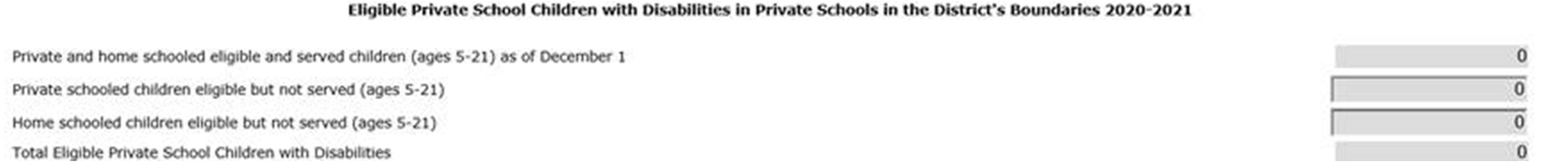 What about ECSE students?
A child aged three through five who is enrolled by his or her parents in a private preschool or facility that does not meet the State’s definition of elementary school would not be considered a parentally-placed private school child with a disability under IDEA and would not be eligible to be considered for proportionate share services. 
However, children aged three through five with disabilities who are enrolled by their parents in a private preschool or facility that meets the State’s definition of an elementary school would be considered parentally placed and the equitable participation provisions would apply. 
Children who are kindergarten age eligible whose parents chose to home-school are also eligible for services under the equitable participation provision for which proportionate share funds are expended.
Resources
Additional resources can be found at the following sites: https://dese.mo.gov/media/pdf/proportionate-share-faqs https://dese.mo.gov/media/pdf/osep-private-school-qas 
     https://dese.mo.gov/financial-admin-services/special-education-finance/part-b-proportionate-share

While the following guidance document from the United States Department of Education is still in its proposed version, it does offer helpful guidance on this topic. 
https://sites.ed.gov/idea/ idea-files/q-and-a-children-with-disabilities-private-schools-parentally-placed/